Adaptive Control
M.Ghorbani
1
Ex.1
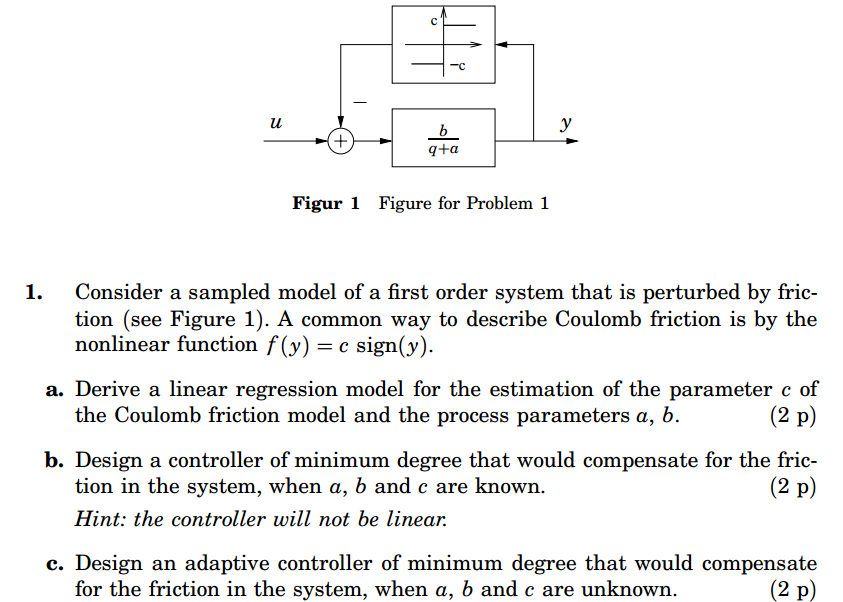 2
Ex. 2
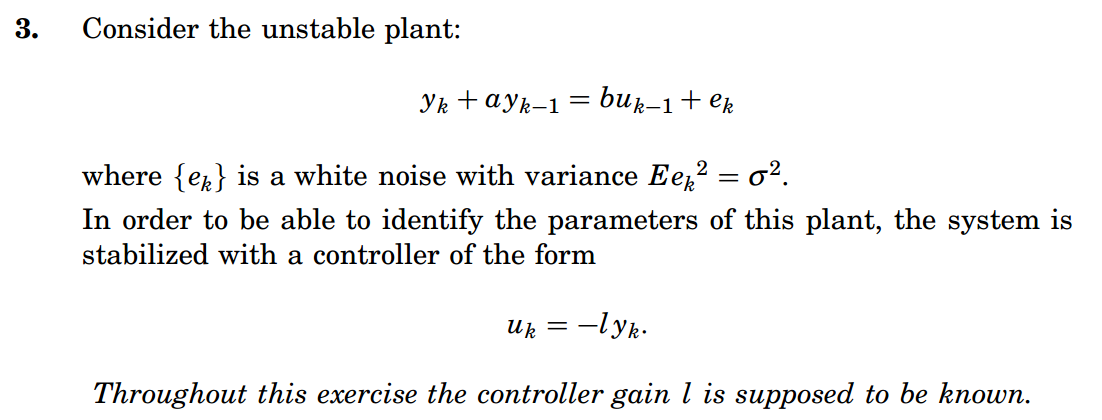 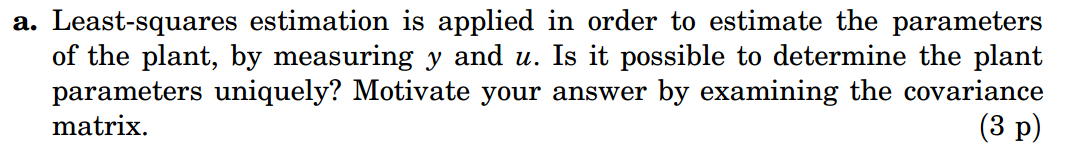 3
Ex. 2
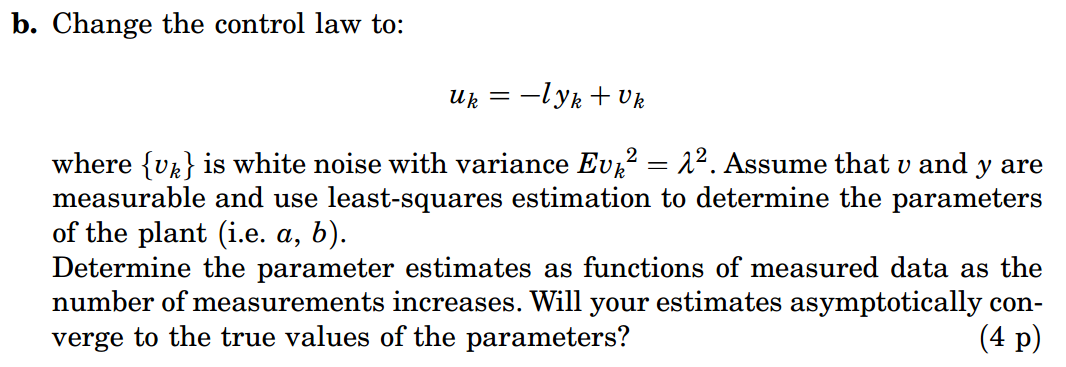 4
Ex. 3
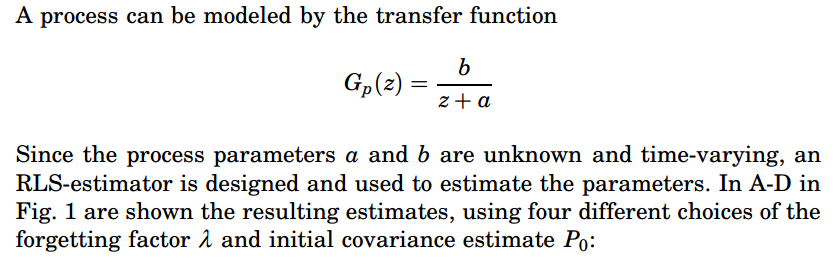 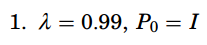 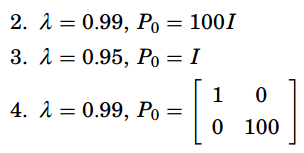 5
Ex. 3
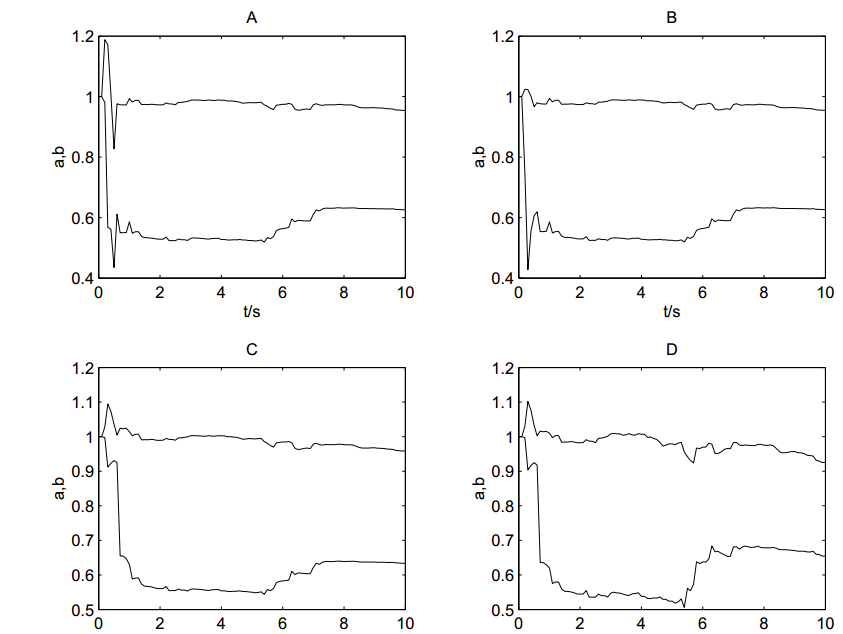 6